Déploiement du parcours insuffisance cardiaque : quel positionnement pour les CPTS ? Diagnostic territorial et enjeux
Docteur Hélène PERIN
Médecin-Conseil à l’Assurance Maladie
15/11/2023
DRSM Grand Est – Mission GDR
-Restreint-
Prévalence départementale de l’insuffisance cardiaque 2015 vs 2021
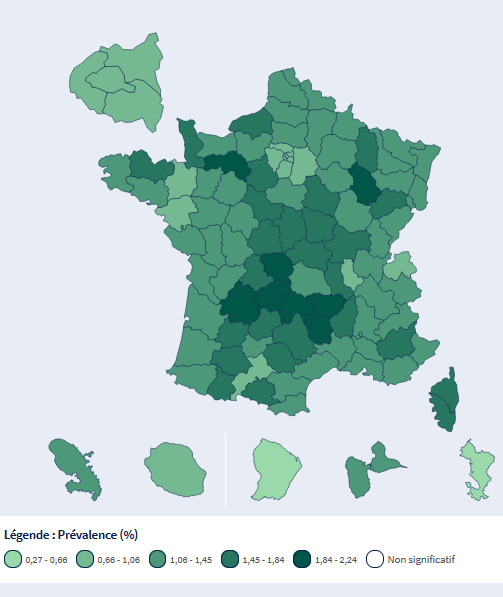 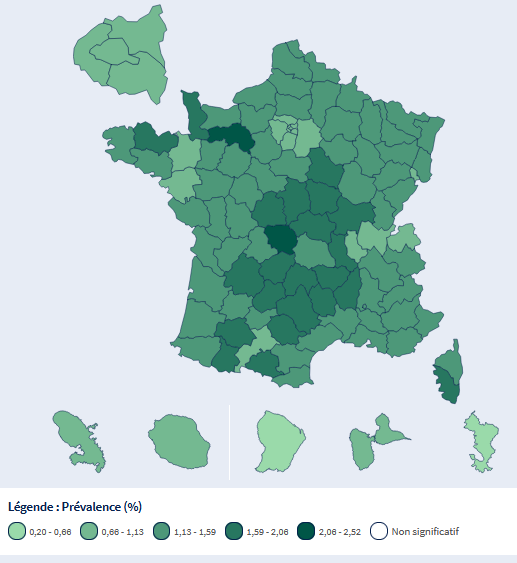 2015
2021
DRSM Grand Est – Mission GDR
2
Etat des lieux
En France:

 485 CPTS couvrant 40 millions d’assurés sociaux et 17827 communes.
 25% des CPTS ont intégré le parcours IC dans leur ACI

En région Grand-Est:

 39 CPTS couvrant 3,2 millions d’assurés sociaux et 3041 communes
 44% des CPTS ont intégré le parcours IC dans leur ACI

Dans le Haut-rhin: 

4 CPTS couvrant 500000 assurés sociaux et  146 communes
100% des CPTS ont intégré le parcours IC dans leur ACI
DRSM Grand Est – Mission GDR
3
Enjeux médico-économique (1)
Médical: Corriger les points de rupture au service des professionnels et des usagers
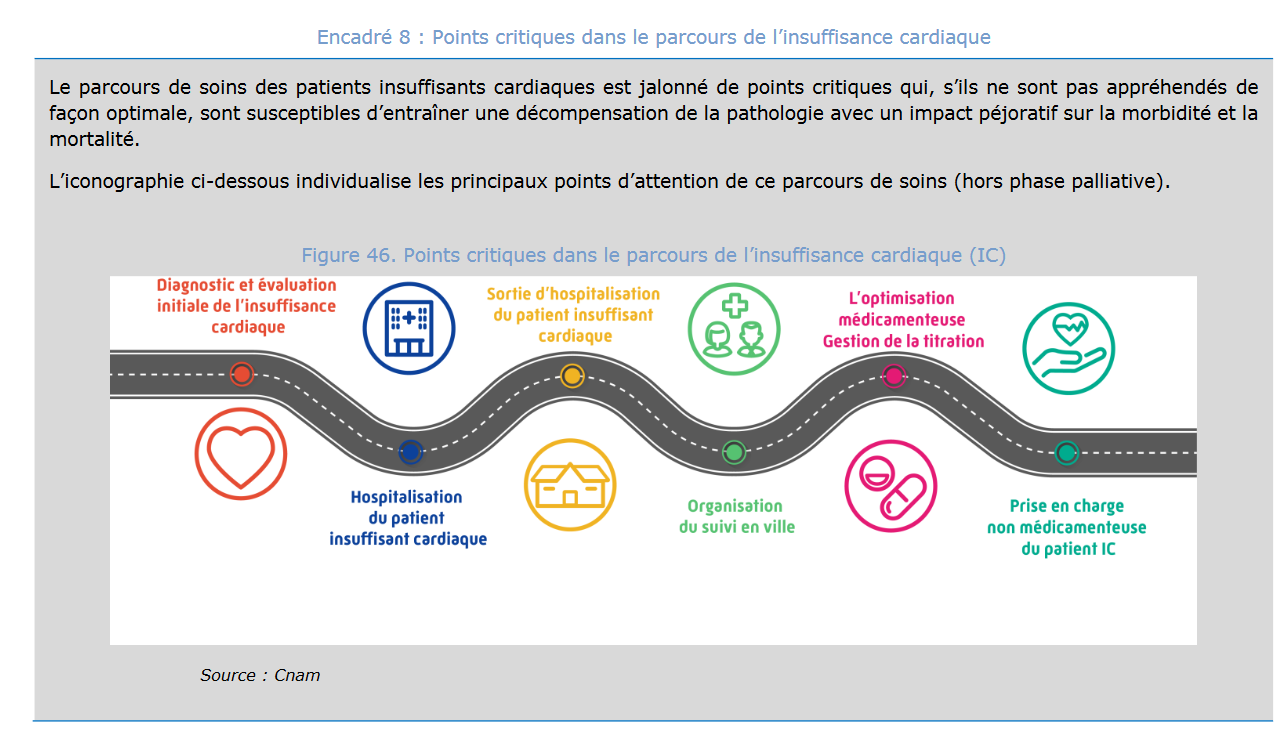 DRSM Grand Est – Mission GDR
4
Enjeux médico-économique (2)
Economique: Soutenir notre système de santé
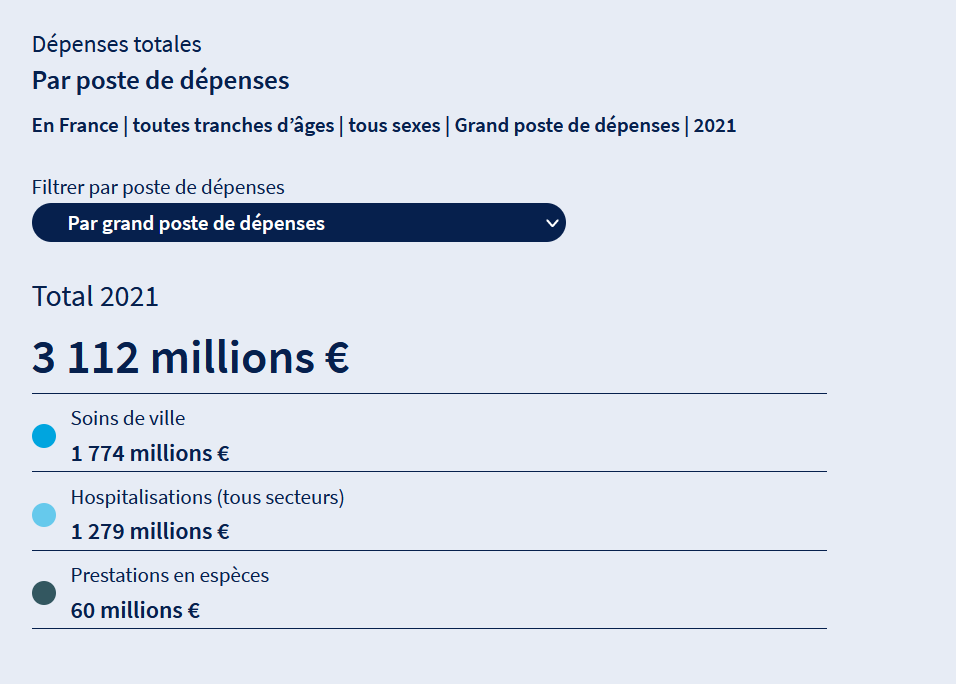 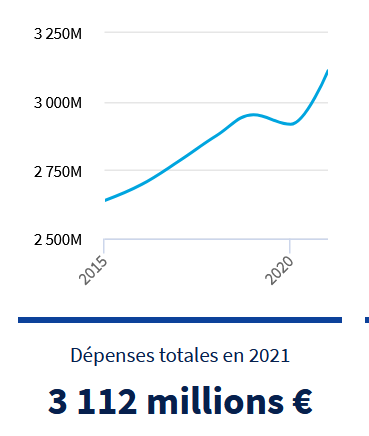 DRSM Grand Est – Mission GDR
5
Agir ensemble sur le parcours de soins IC
Avec les CPTS: Accompagnement et mise à disposition de fiches profils IC (ODT, ODS)

Avec les MSP:  les protocoles pluri-professionnels, la mise à disposition de fiches profils IC

Avec les établissements de santé : Le PRADO IC , le Protocole de Coopération IC, fiches profils IC (à venir)

Avec les médecins généralistes:  fiches profils IC patients avec facteurs de risque (à venir)

Avec l’ensemble des professionnels de santé et les usagers: Communications nationales et DPC


Le parcours IC insuffisance cardiaque est une priorité d’action nationale
DRSM Grand Est – Mission GDR
6
Le PRADO Insuffisance Cardiaque
Bilan 2022:
France: 19500 patients
Grand-Est: 2620 patients
Haut-Rhin: 544 patients (+56% / 2021)
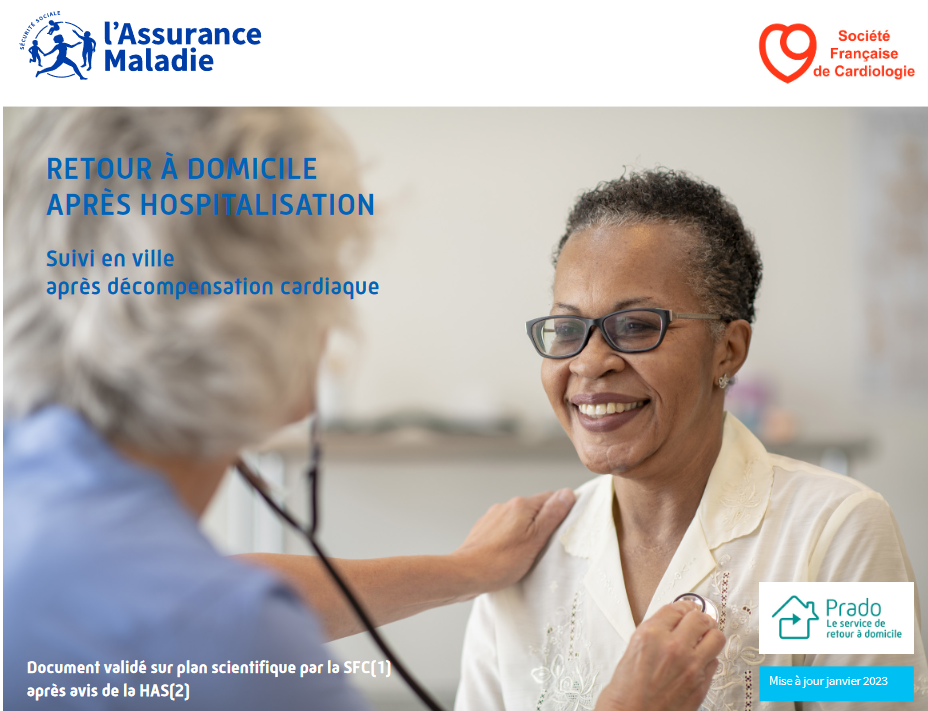 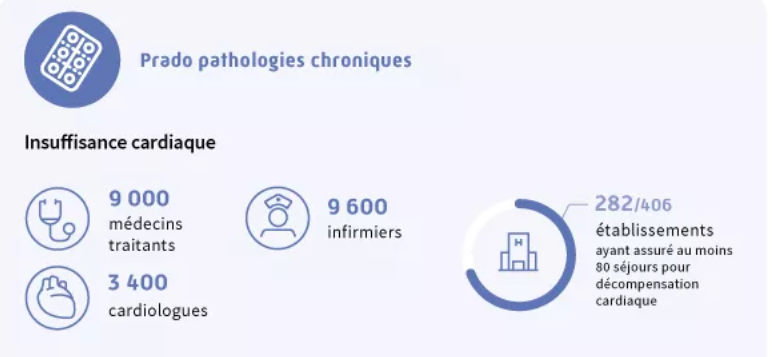 DRSM Grand Est – Mission GDR
7
Enjeux du PRADO Insuffisance Cardiaque
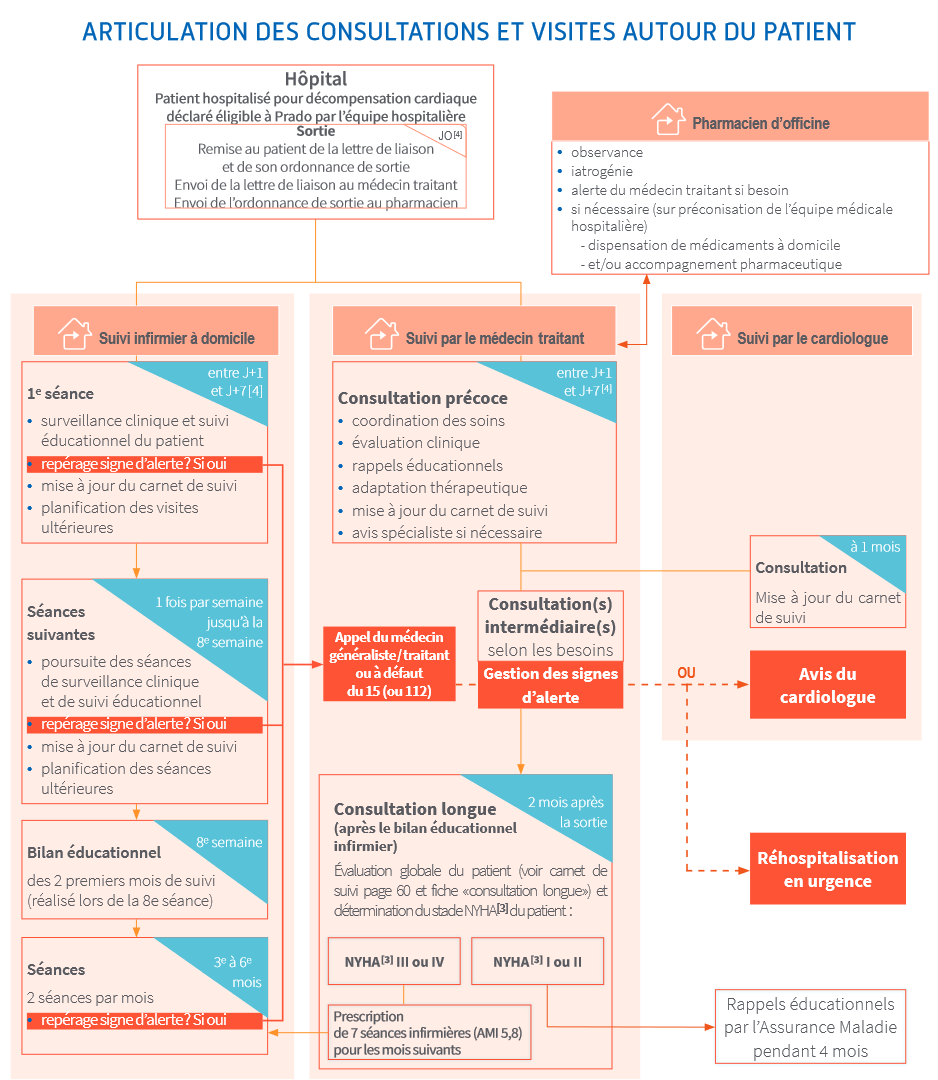 Maîtriser les points de rupture en post-hospitalisation



Répondre aux recommandations HAS
DRSM Grand Est – Mission GDR
8
Tableau des cotations UTILES (NGAP)
DRSM Grand Est – Mission GDR
9
Campagnes nationales de communication EPOF/EPON
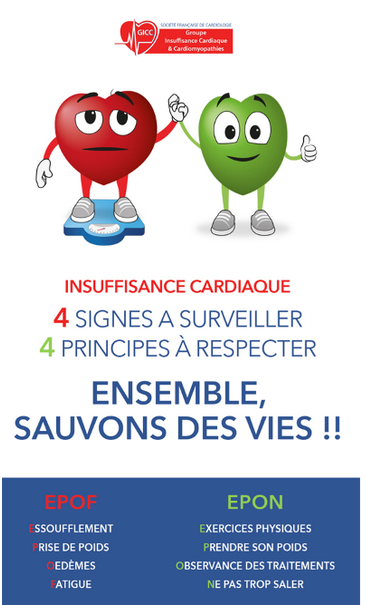 2023:
2 campagnes nationales EPOF

2024: 
1 campagne nationale EPON
DRSM Grand Est – Mission GDR
10
Trophées OUTIL’IC
2e édition s’est terminée le 31 octobre
Trophées remis en mai 2024

En attente d’une 3e édition !
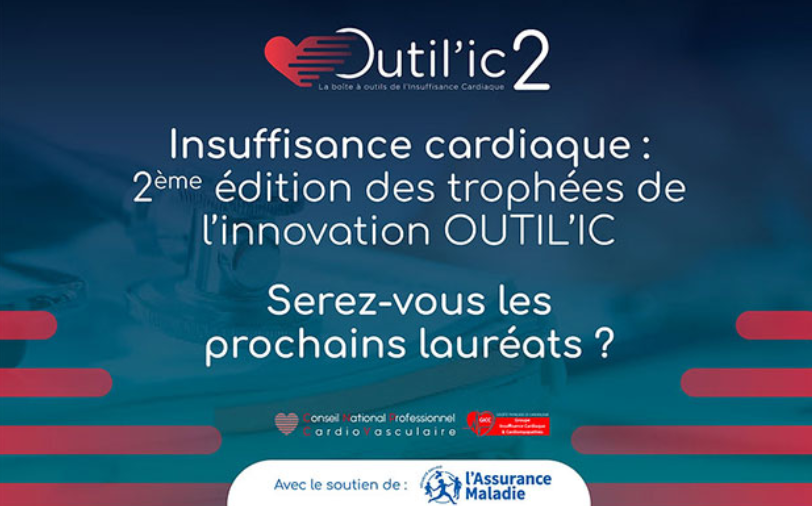 DRSM Grand Est – Mission GDR
11
Merci de votre attention
DRSM Grand Est – Mission GDR
12